МАТЕМАТИКА6. РАЗРЕД
НАСТАВНИК: ДАЈАНА ОСТОЈИЋ
ЈУ ОШ „МАЈКА КНЕЖОПОЉКА“
кнежица
ДЈЕЉИВОСТ ДЕКАДНИМ ЈЕДИНИЦАМА И БРОЈЕВИМА 2, 5, 4 И 25
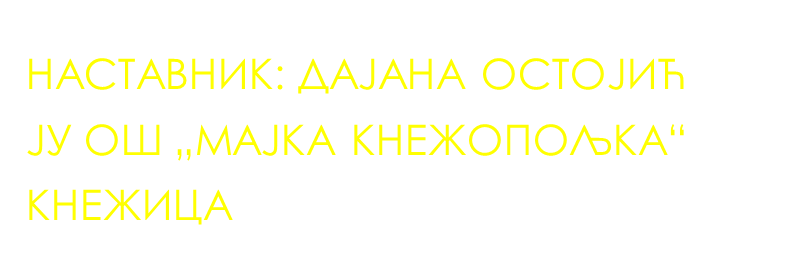 ДЈЕЉИВОСТ ДЕКАДНИМ ЈЕДИНИЦАМА
Примјер 1. Којим декадним јединицама је дјељив број 400200?

Број 400200 дјељив је са 1, 10 и са 100.

Примјер 2. Из скупа {120, 305, 450, 1001, 3000, 20500, 30010} издвој подскупове свих бројева дјељивих са: а) 10; б) 100; в) 1000; г) 10000.

Тражени подскупови су: 
а) {120, 450, 3000, 20500, 30010}; б) {3000, 20500}; в) {3000}; г) Ø.
ДЈЕЉИВОСТ БРОЈЕВИМА 2, 5, 4 И 25ДЈЕЉИВОСТ БРОЈЕВИМА 2 И 5
Природни број n је дјељив са 2 ако му је посљедња цифра 0, 2, 4, 6 или 8. Такође можемо рећи и да је сваки паран број дјељив са 2.

Природан број n је дјељив са 5 ако му је цифра јединица дјељива са 5, односно ако му је посљедња цифра 0 или 5.
Примјер 3. Користећи се наведеним критеријумима дјељивости са 2 и 5 одредити услов који мора задовољити број n да би истовремено био дјељив са 2 и 5.

Треба утврдити која цифра јединица задовољава услове дјељивости и са 2 и са 5. То је само цифра 0, па је n дјељив са 2 и са 5 само ако му је цифра јединица 0. 
Из примјера се може закључити да је број истовремено дјељив и са 2 и са 5 ако је дјељив бројем 10.
ДЈЕЉИВОСТ БРОЈЕВИМА 4 И 25
Број 100 можемо записати као 100= 4 · 25, па закључујемо да је број 100 дјељив и са 4 и са 25.
Ако треба да утврдимо критеријум дјељивости неког броја са 4 и са 25 можемо га записати као нпр.
3256 = 3200 + 56= 32· 100 + 56= 32 · 4 · 25 + 4 · 14
Први сабирак је дјељив и са 4 и са 25.
У нашем случају, други сабирак је дјељив са 4, па знамо да је и број 3256 дјељив са 4.
(Ако су оба сабирка дјељива неким бројем, онда је и збир дјељив тим бројем.)
Природни број n је дјељив са 4 ако му је двоцифрени завршетак дјељив са 4.

Из претходног примјера видимо да исто вриједи и за број 25. 
Природни број n је дјељив са 25 ако му је двоцифрени завршетак дјељив са 25, тј. ако су му посљедње двије цифре 00, 25, 50 или 75.
ЗАДАТАК ЗА САМОСТАЛАН РАД
Уџбеник, стр. 54, задаци 19, 20 и 22.